Extrasolar planets
Q:
Why has it taken astronomers so long to find planets around other stars? What are the observational difficulties?
Extrasolar planets
Q:
Why has it taken astronomers so long to find planets around other stars? What are the observational difficulties?
A: 
Stars outshine their planets an enormous amount in the optical and the near IR.
Detecting exoplanets
Andrew Howard, Caltech
Doppler search
NASA exoplanets site
Known extrasolar planets in 2014: a study in selection biasesWinn and Fabrycky 2015
Hot Jupiters – first to be discovered with Doppler searches, but RARE
Andrew Howard, Caltech
Andrew Howard
Andrew Howard, Caltech
Formation of hot Jupiters
It is likely that these Jupiter-mass planets form at several AU (as in our Solar System) and then migrate  close in to their star, by either dissipative interactions with the protoplanetary disk or by planet-planet interactions
Thus their existence is not a challenge to the condensation theory of planet formation
Andrew Howard
Caltech
Q:
How is the fact that metallicity (the abundance of elements heavier than He) helps form planets a clue to planet formation?
Q:
How is the fact that metallicity (the abundance of elements heavier than He) helps form planets a clue to planet formation?
A:
Planetary cores are formed of elements which can be solid in protoplanetary disks, ie elements heavier than H and He. Higher metallicity stars will find it easier to form these cores.
Transit method
NASA exoplanets site
Transit observations
Q:
 how can we use the light curve to infer the size of the planet?
Andrew Howard Caltech
Observations are (just) reaching Earth mass
How about the majority of planetary systems?
Observations are just allowing us to detect Earth-mass planets.
Plot shows percent of systems with a given planet size, from Howard (2013)

These numbers are corrected for selection effects from how the planets were found

Smallish planets are more common than large ones!
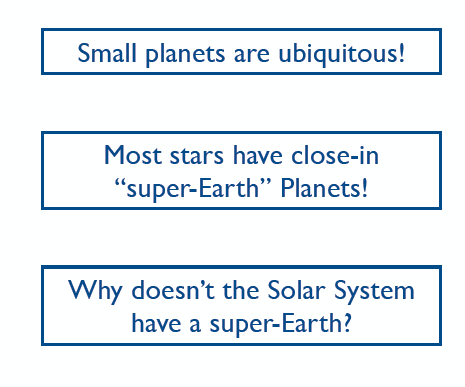 Howard 2013
What are these super-Earths anyway?
Andrew Howard
Howard et al 2013 show masses and radii of well-studied planets. Solar system objects are in green
Q: what are the objects which are way above the model for a pure H planet?